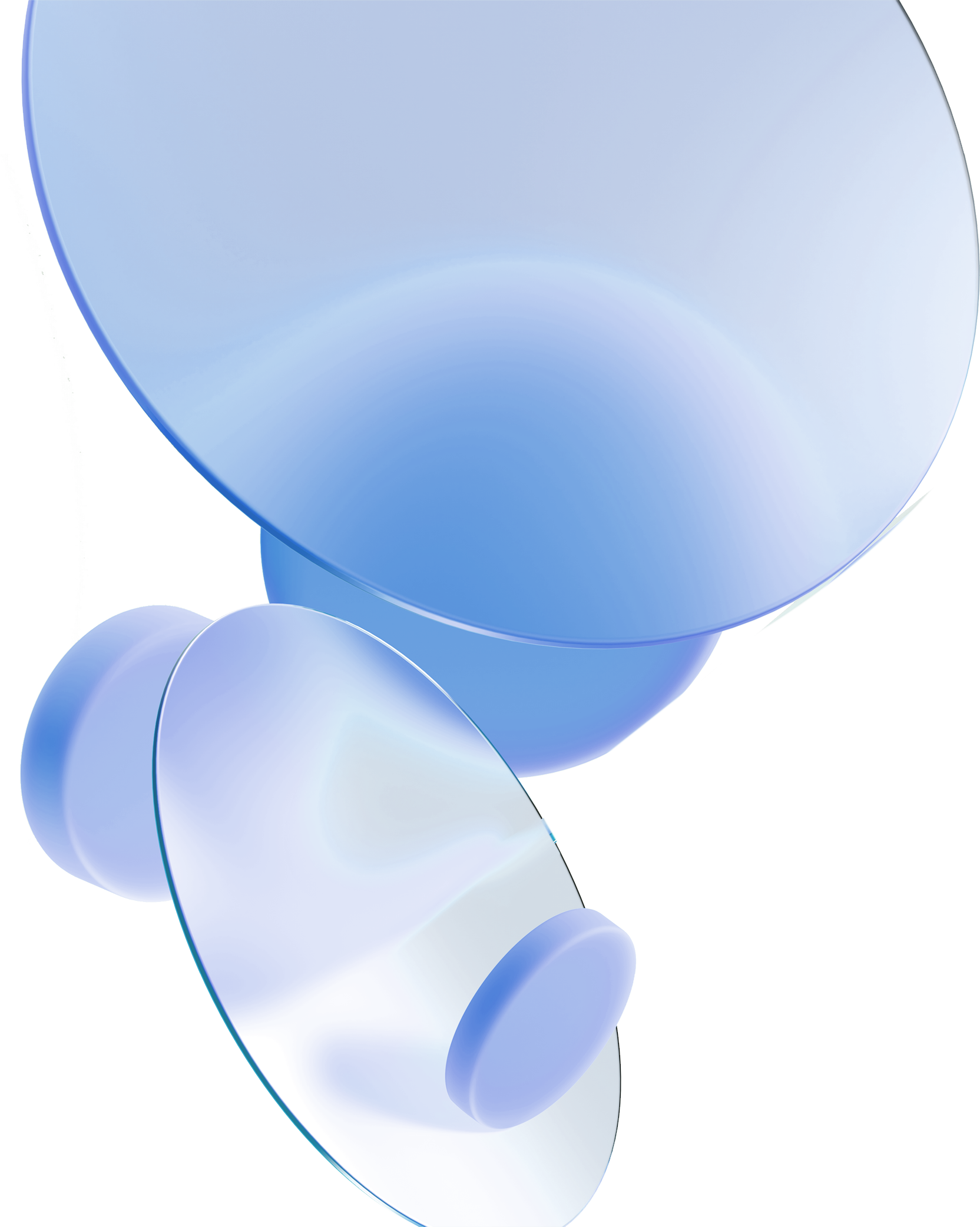 LOGO
Business Plan
FreePPT Templates
Insert the Subtitle of Your Presentation
www.freeppt7.com
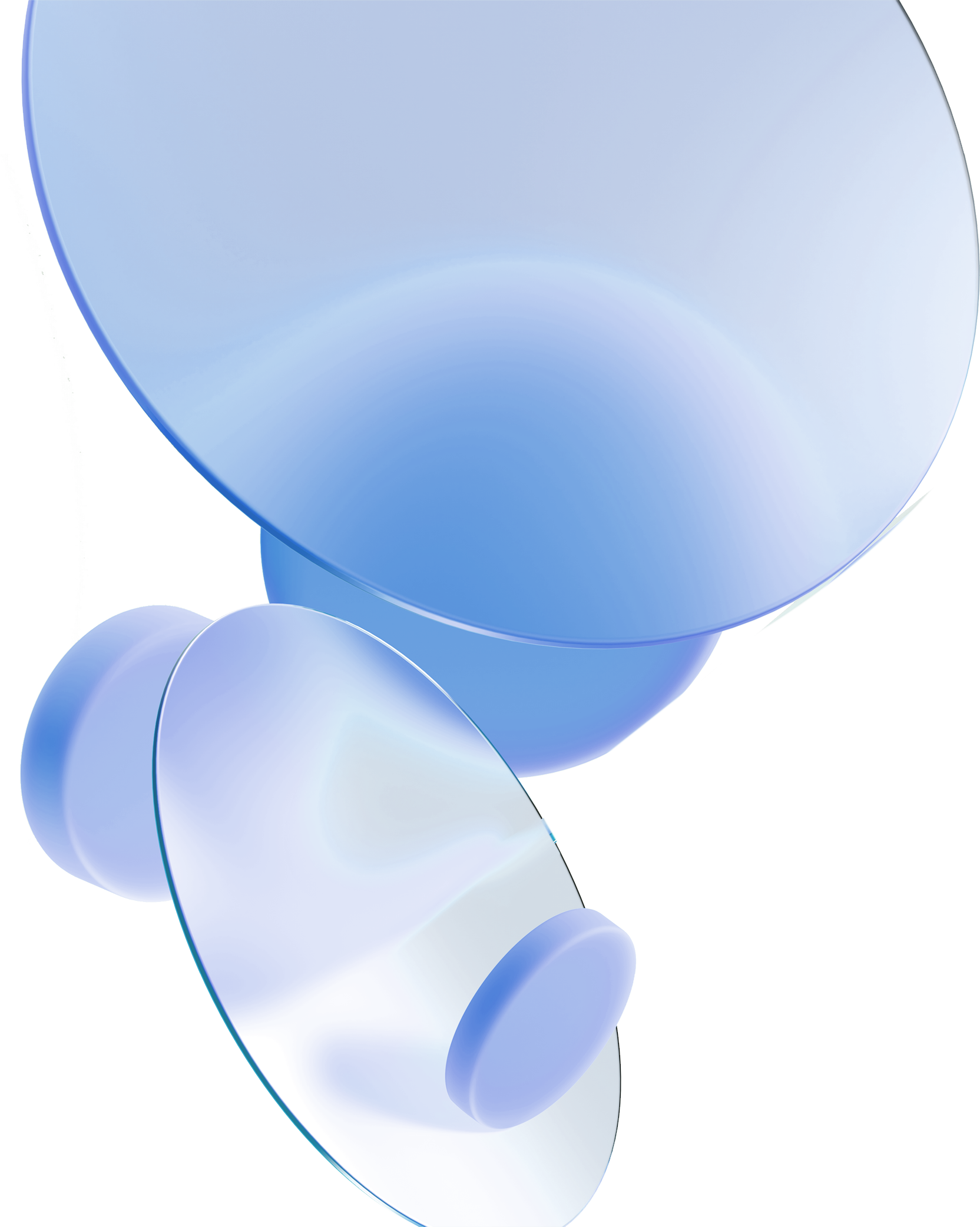 PPT下载 http://www.1ppt.com/xiazai/
CONTENTS
Add title text
01.
Add title text
02.
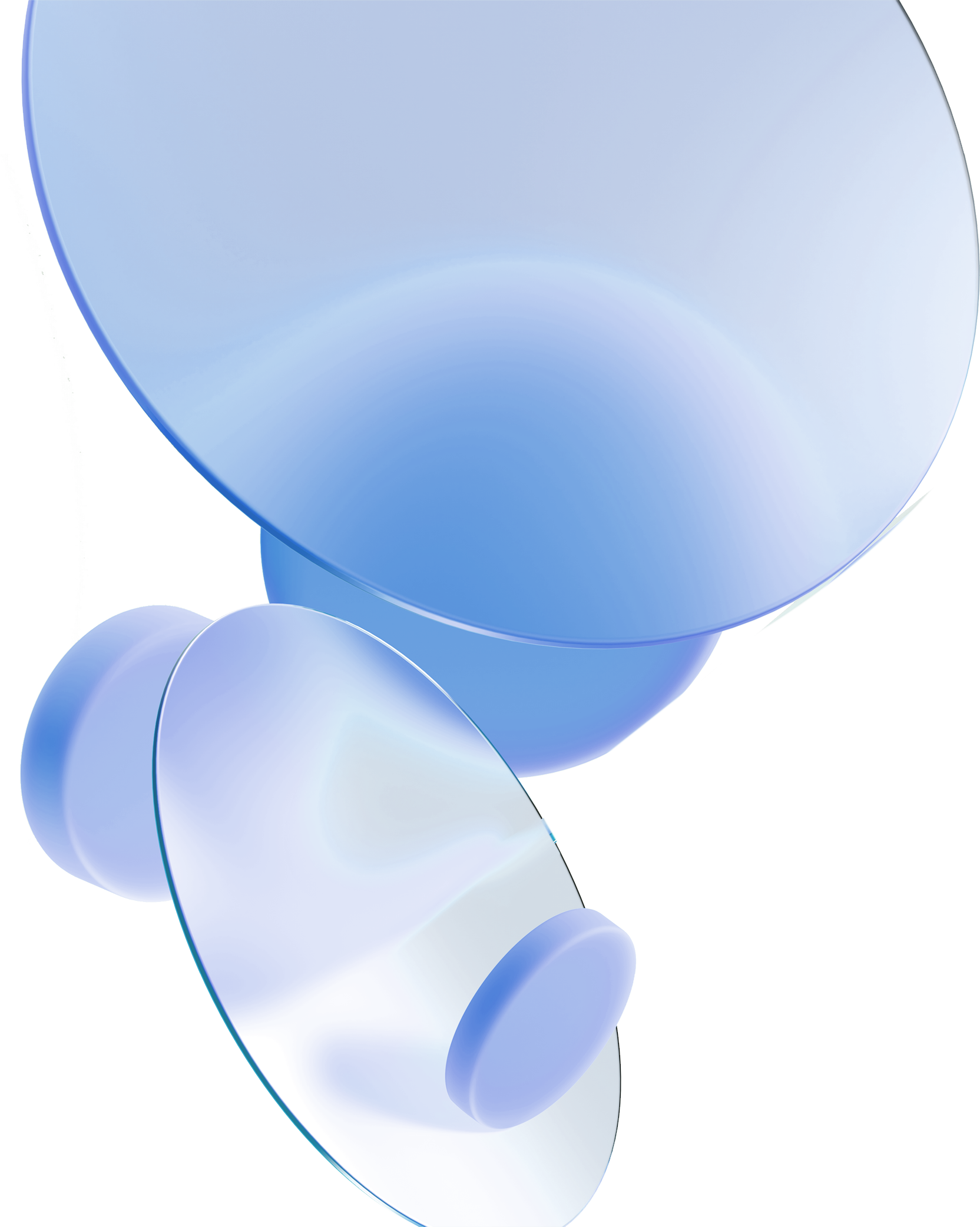 Add title text
03.
Add title text
04.
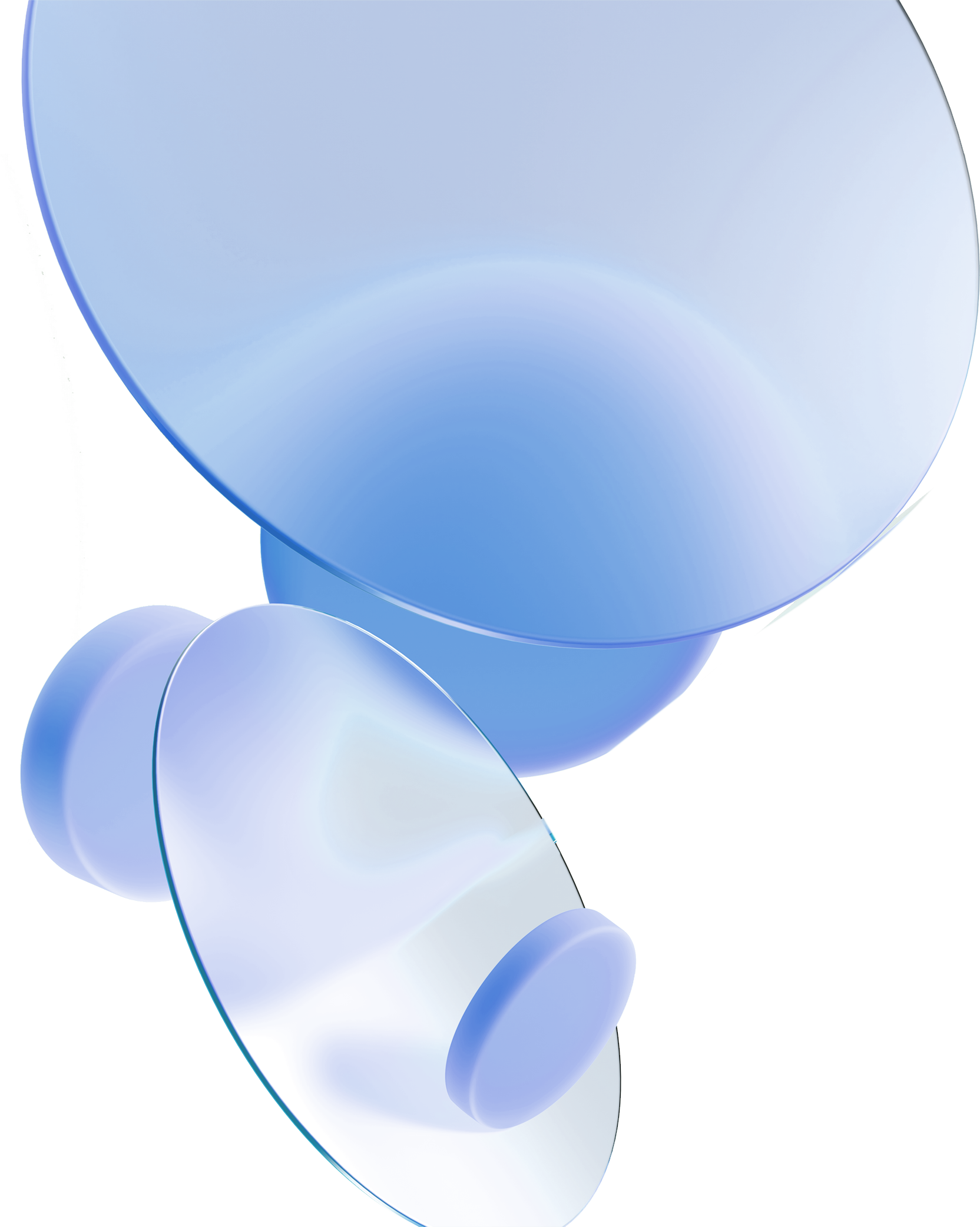 Part
One
01 .
Add title text
Please Click Here To Add Appropriate Text To Explain, You Can Directly Copy And Paste The Text Content.
www.freeppt7.com
[Speaker Notes: Template from: https://www.freeppt7.com/]
Add title text
Add title text
Click here to add content, content to match the title.
Add title text
Click here to add content, content to match the title.
Add title text
Click here to add content, content to match the title.
Add title text
Click here to add content, content to match the title.
Add title text
Add title text
Click here to add content, content to match the title.
Supporting text here.
Click here to add content, content to match the title. Click here to add content, content to match the title.
Add title text
Click here to add content, content to match the title.
Add title text
Click here to add content, content to match the title.
Text here
Add title text
02
01
03
Add title text
Click here to add content, content to match the title.
Add title text
Click here to add content, content to match the title.
Add title text
Click here to add content, content to match the title.
05
04
Add title text
Click here to add content, content to match the title.
Add title text
Click here to add content, content to match the title.
Add title text
Add title text

Click here to add content, content to match the title.
Add title text

Click here to add content, content to match the title.
Add title text

Click here to add content, content to match the title.
Add title text
1888.8K
88888 P
Add title text
Click here to add content, content to match the title.
Add title text
Click here to add content, content to match the title.
Add title text
Add title text

Click here to add content, content to match the title. 

Click here to add content, content to match the title.
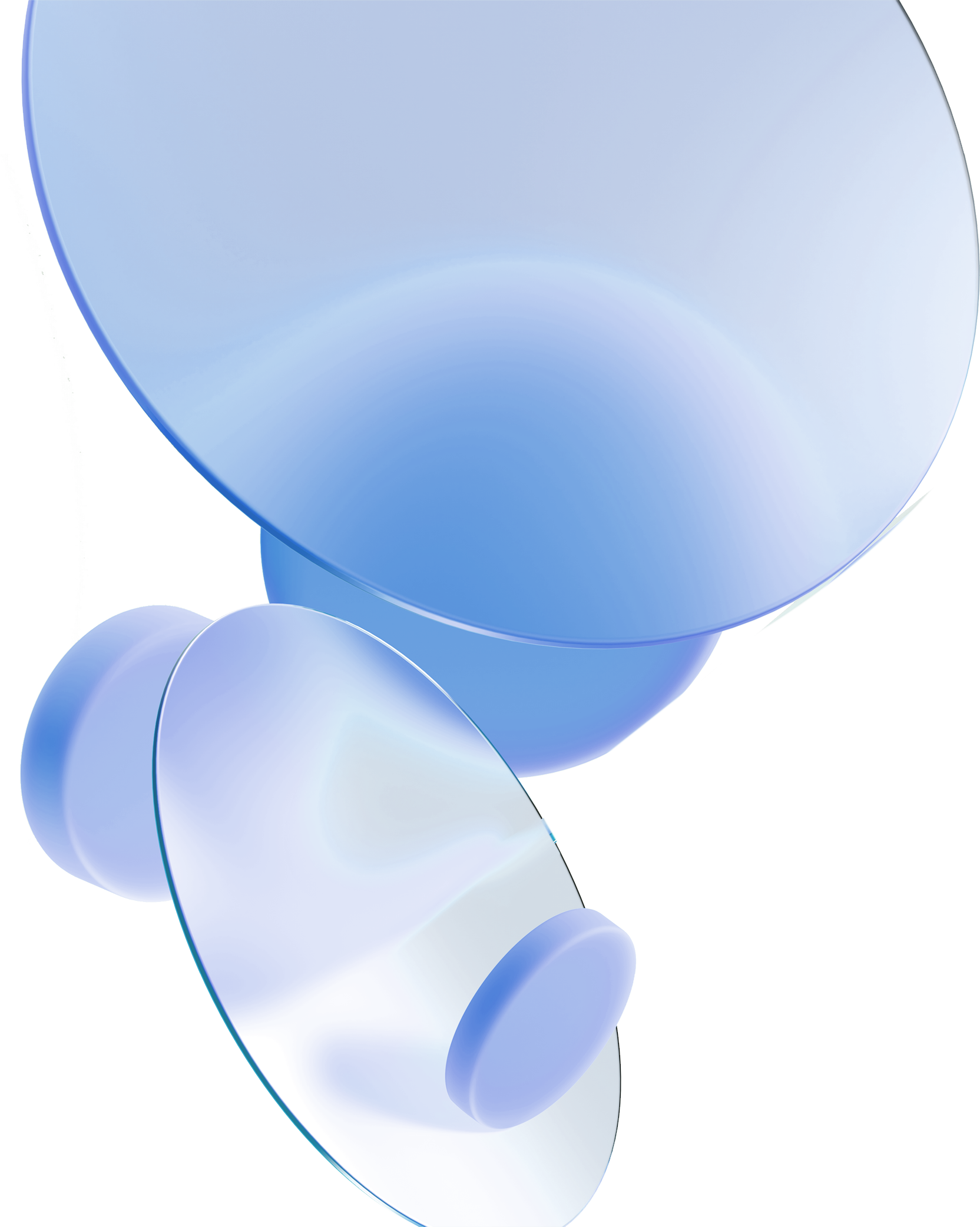 Part
Two
02 .
Add title text
Please Click Here To Add Appropriate Text To Explain, You Can Directly Copy And Paste The Text Content.
www.freeppt7.com
Add title text
Add title text
Click here to add content, content to match the title.
Add title text
Click here to add content, content to match the title.
Add title text
Click here to add content, content to match the title.
Add title text
Click here to add content, content to match the title.
Add title text
80%
Add title text
Click here to add content, content to match the title.
60%
Add title text
Click here to add content, content to match the title.
40%
Add title text
Click here to add content, content to match the title.
Add title text
Add title text
Click here to add content, content to match the title.
Add title text
Click here to add content, content to match the title.
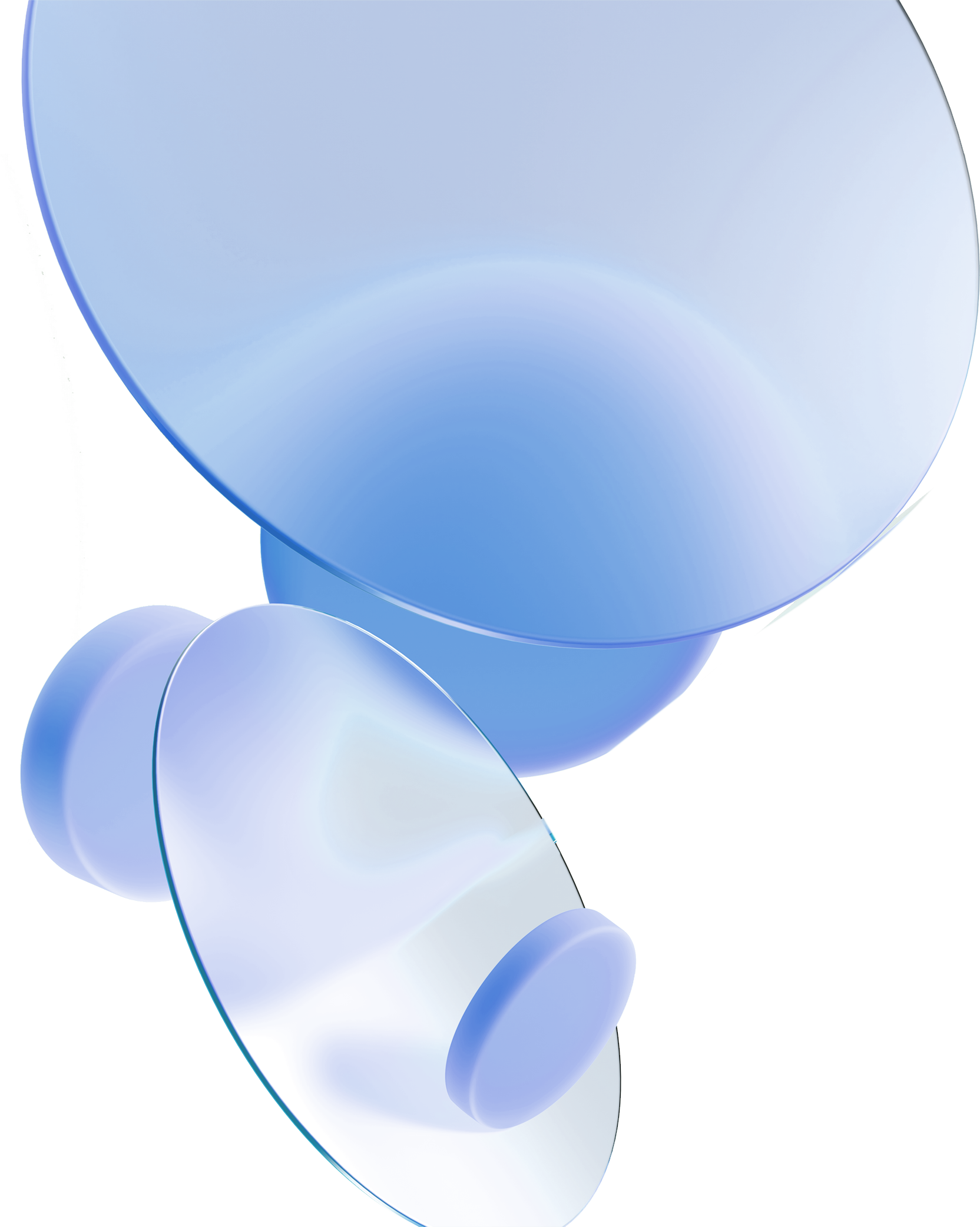 Part
Three
03 .
Add title text
Please Click Here To Add Appropriate Text To Explain, You Can Directly Copy And Paste The Text Content.
www.freeppt7.com
Add title text
Add title text
Click here to add content, content to match the title.
Add title text
Click here to add content, content to match the title.
Supporting text here.
Add title text
Click here to add content, content to match the title.
Add title text
Text Here
Text Here
Text Here
Text Here
Text Here
Text Here
Text Here
Text Here
Add title text
Add title text
Add title text
Add title text
Add title text
Add title text
Add title text
Add title text
Add title text
Add title text
Add title text
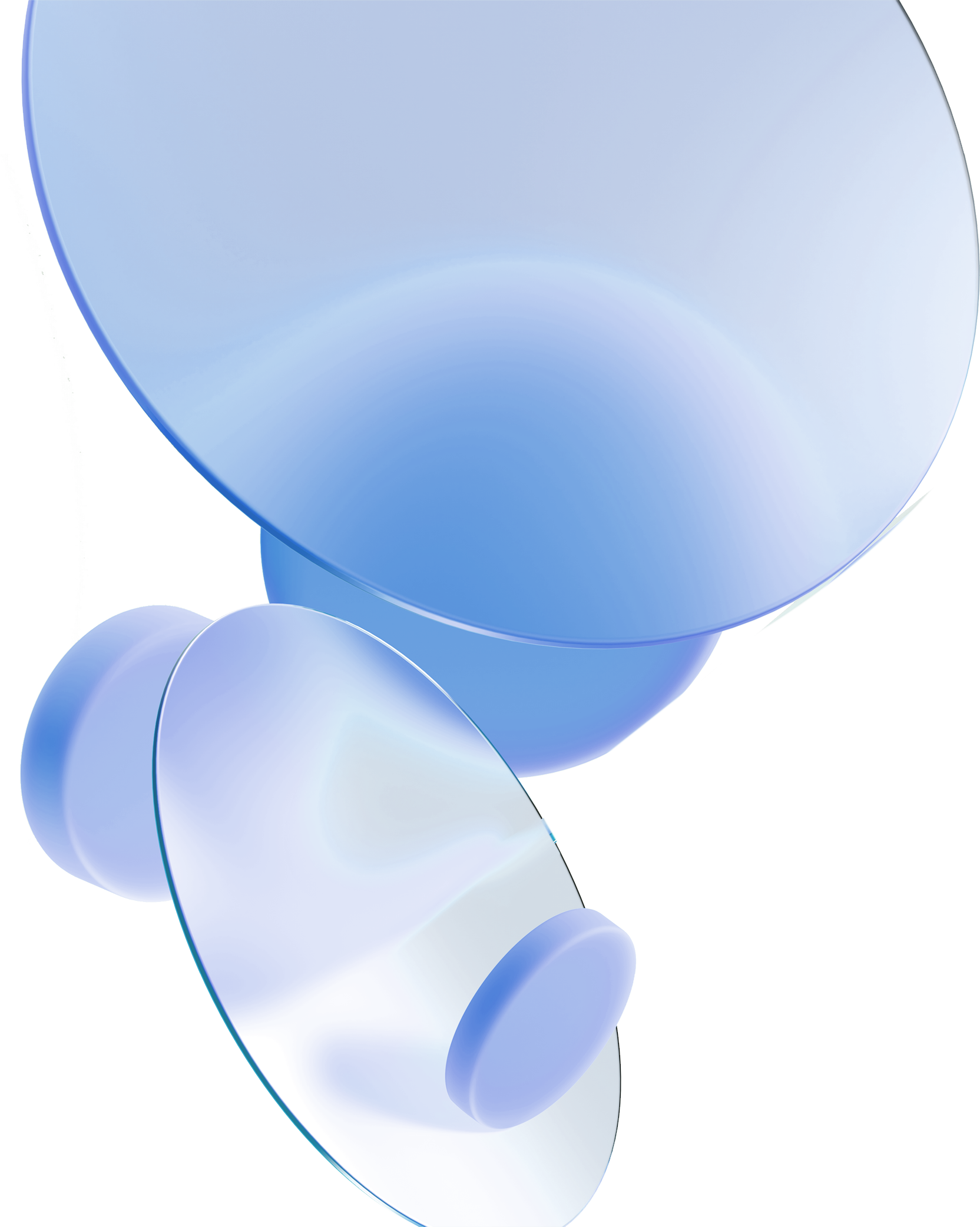 Part
Four
04 .
Add title text
Please Click Here To Add Appropriate Text To Explain, You Can Directly Copy And Paste The Text Content.
www.freeppt7.com
Add title text
Add title text
Click here to add content, content to match the title.
Add title text
Add title text
Click here to add content, content to match the title.
Text
Add title text
Click here to add content, content to match the title.
Text
Add title text
Click here to add content, content to match the title.
Text
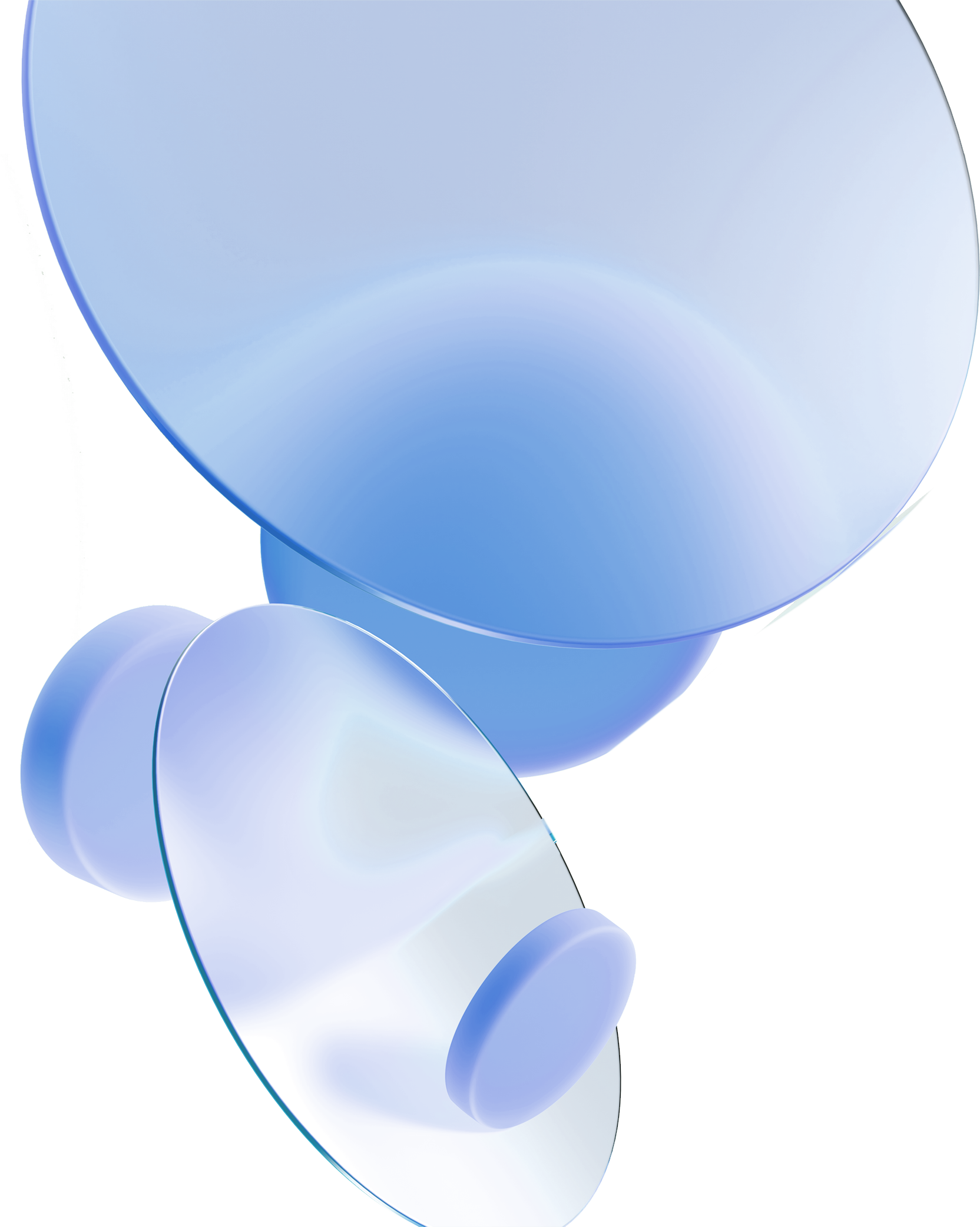 THANK YOU
Please Click Here To Add Appropriate Text To Explain, You Can Directly Copy And Paste The Text Content.
www.freeppt7.com
We respect your valuable time with freeppt7!
If you have any questions, please reach us
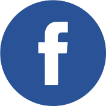 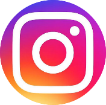 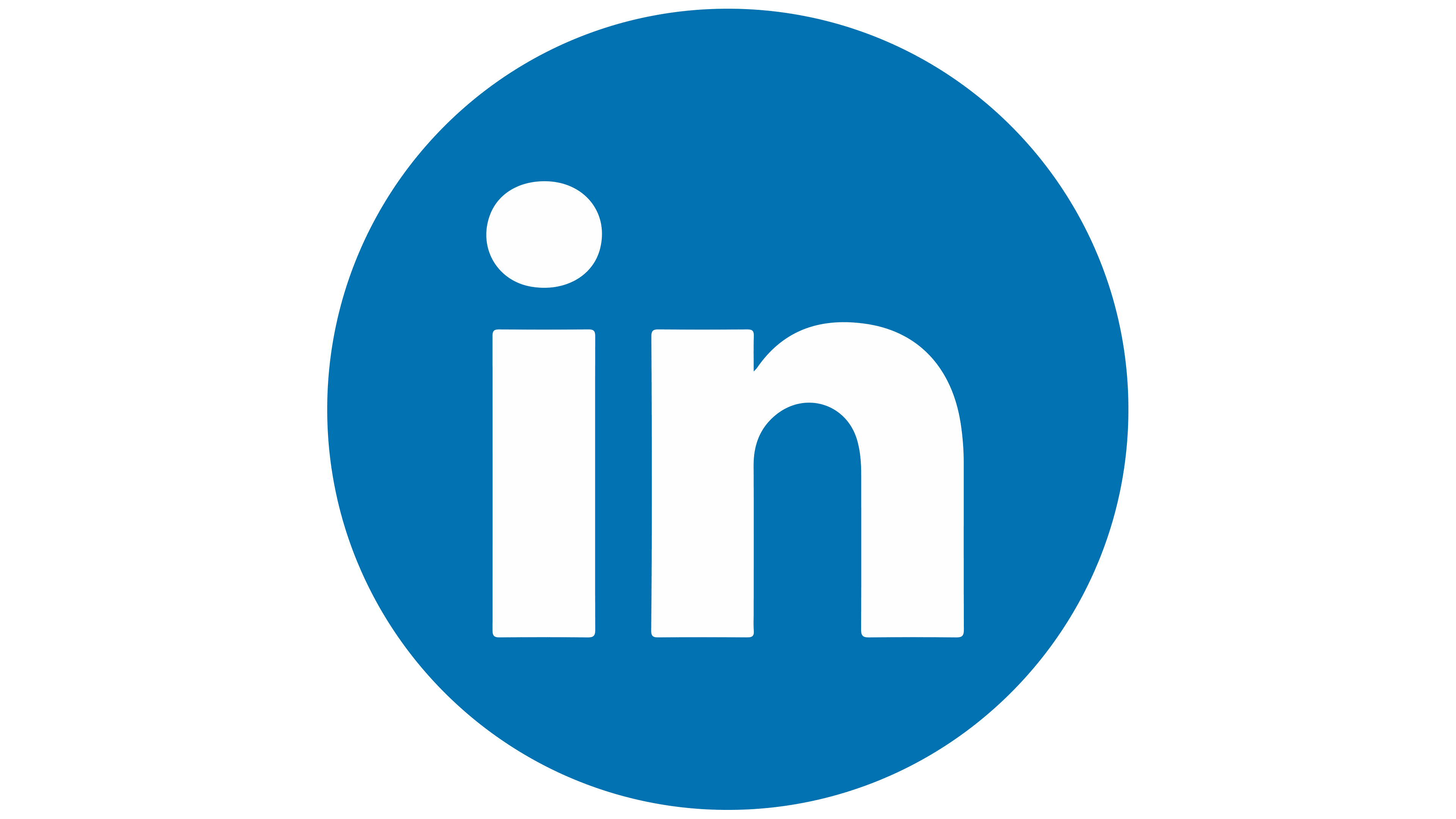 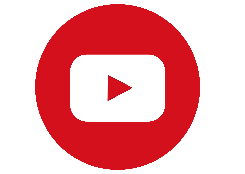 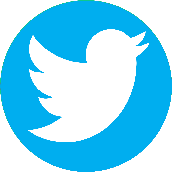 Do you have a design request, please visit our redesign page.
CREDIT: Freeppt7.com created this PowerPoint template.
Let this slide be kept for attribution.
www.freeppt7.com